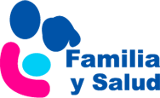 Anticoncepción en adolescentes
Mª Isabel González Marcos. Pediatra
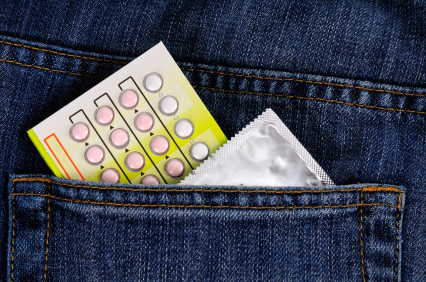 www.familiaysalud.es
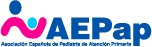 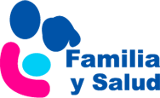 Anticoncepción en adolescentes
Mª Isabel González Marcos. Pediatra
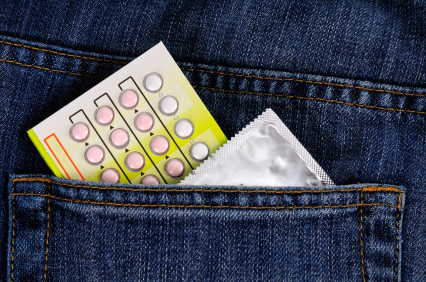 www.familiaysalud.es
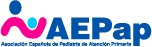 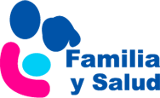 Sexualidad en jóvenes
¿Estás preparada/o para tener relaciones sexuales?
Hay que dar el paso si estás absolutamente convencida/o de que estás lista/o y realmente quieres hacerlo.
 Debes decir “no” si no te apetece o no te sientes preparado.
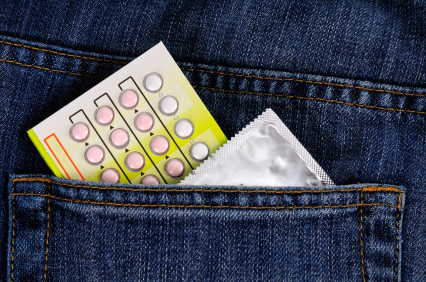 www.familiaysalud.es
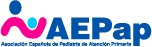 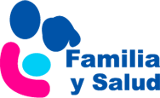 Sexualidad en jóvenes
La mayoría de la gente no tiene relaciones sexuales con menos de 16 años. Algunas personas incluso esperan mucho más tiempo.
Estar enamorado no significa tener que mantener relaciones sexuales, y mantener relaciones sexuales no significa estar enamorada.
No tener relaciones sexuales no es señal de que seas una persona inmadura.
Decir “no” al sexo cuando no te apetece, no                       te sientes cómoda, preparado, o simplemente                  no quieres, es señal de confianza y madurez.
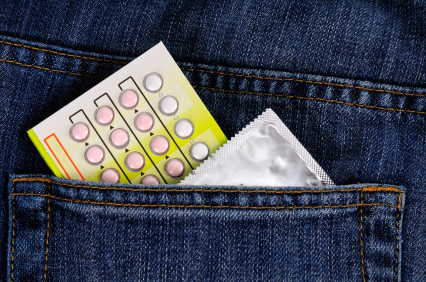 www.familiaysalud.es
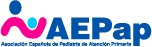 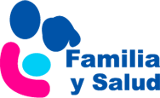 Sexualidad en jóvenes
Si decides tener relaciones sexuales debes prevenir las infecciones de trasmisión sexual y el embarazo no deseado.
Incluso si es tu primera vez, puede haber riesgo de embarazo o riesgo de contraer una infección.
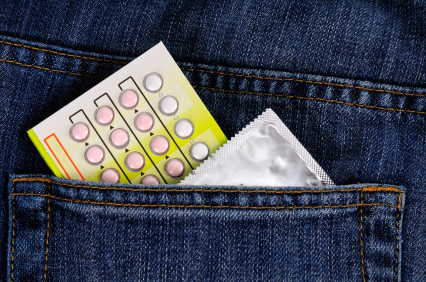 www.familiaysalud.es
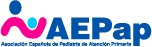 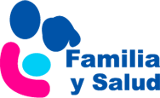 ¿Qué método anticonceptivo es el mejor para los adolescentes?
No existe ningún método anticonceptivo (AC) “ideal” para los jóvenes.
Se puede utilizar cualquiera.
La edad no constituye una limitación para su uso. 
Cada joven o pareja, después de informarse y según sus circunstancias y peculiaridades, seleccionará el que más se adapte a sus preferencias.
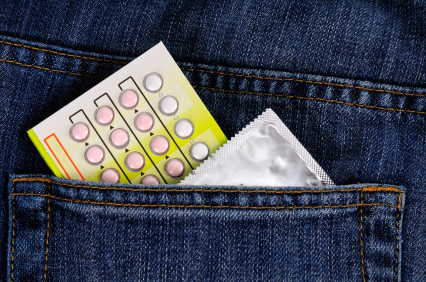 www.familiaysalud.es
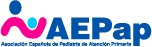 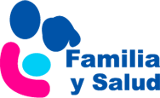 Los anticonceptivos de uso preferente para los adolescentes son:
el preservativo
los anticonceptivos hormonales 
orales (píldora)
en parche 
en anillo vaginal 
AC reversibles de acción prolongada (dispositivo intrauterino DIU e implantes hormonales) son más seguros al                      no requerir continuidad en su uso.
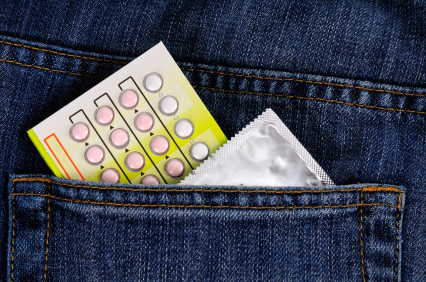 www.familiaysalud.es
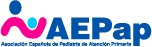 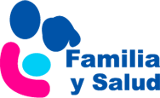 Preservativo masculino. Los condones
Protege de las infecciones de trasmisión sexual (ITS). 
Protege del embarazo no deseado.
Es fácil de conseguir, económico y no precisa prescripción ni consulta médica. 
Es el método más utilizado por los adolescentes al inicio de sus relaciones sexuales.
Es el método anticonceptivo de elección                     en relaciones sexuales esporádicas o                    cuando se inician con una nueva pareja.
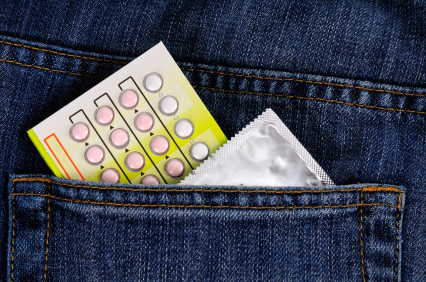 www.familiaysalud.es
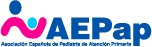 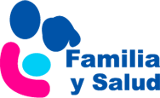 Preservativo masculino. Los condones
¿Por qué se usan menos de lo aconsejado?
Su uso está condicionado por:
El miedo a la disminución del placer sexual. Propón que la colocación sea integrada en el juego sexual.
Las dificultades para negociarlo con la pareja. Prepara las frases más adecuadas para proponerlo y defender su utilización con tu pareja.
La falta de información.
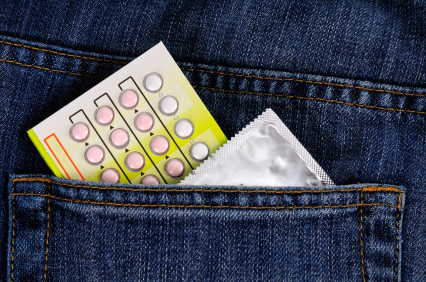 www.familiaysalud.es
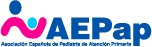 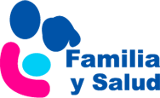 Preservativo masculino. Los condones
Cuando el preservativo falla o se rompe…
Es por usar preservativos dañados (atención con uñas, dientes, piercing etc.) o caducados. 
Usarlos con vaselina o aceites (sólo se deben usar lubricantes acuosos que se venden en farmacias con los preservativos). 
Manipulación incorrecta del preservativo (se debe poner antes de la penetración, no sólo en                    el momento de la eyaculación).
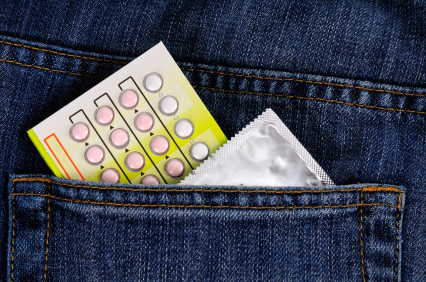 www.familiaysalud.es
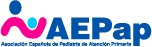 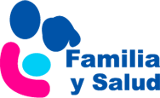 Preservativo masculino. Los condones
Cuando el preservativo falla o se rompe…
Los preservativos tienen una tasa de rotura que oscila entre 0,5-3%. 
Si la rotura se produce antes de la eyaculación, debe cambiarse. 
Si la rotura comprueba después de la eyaculación, se recomienda la anticoncepción postcoital de emergencia independientemente del                momento del ciclo menstrual.
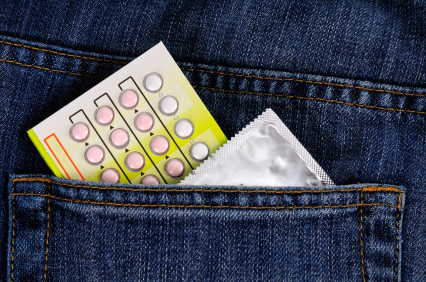 www.familiaysalud.es
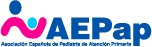 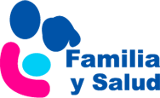 Anticonceptivos hormonales
¿Qué edad hay que tener para poder usarlos? Pueden utilizarse desde la primera regla, no interfieren en el proceso de la maduración. Carecen de efectos a largo plazo en la fertilidad y no son teratógenas (no afectan al embrión). 
¿Cuándo está aconsejado su uso? en adolescentes que mantienen relaciones sexuales con frecuencia y no requieren protección frente a ITS, si hay riesgo de éstas, deben usar también preservativo: “doble protección”.
¿Tienen efectos secundarios?. Su uso es muy seguro en la adolescencia, debido a que raramente a esta edad                 hay enfermedades que los contraindiquen.                                Sin embargo, siempre hay que descartarlos si                     pueden estar contraindicados.
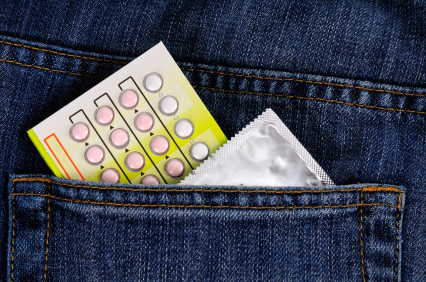 www.familiaysalud.es
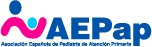 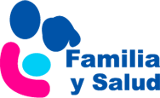 Ventajas adicionales de los AC hormonales
alivian los síntomas del síndrome premenstrual: sensibilidad mamaria, dolor abdominal…;
regulan los ciclos menstruales (controlas tus reglas);
disminuyen el dolor de la regla;
disminuyen la cantidad de menstruación;
menos días de regla, menos cantidad y no dolorosa;
evitan las anemias, disminuyen la patología benigna de la mama, disminuyen la enfermedad pélvica inflamatoria, el cáncer de endometrio y de ovario y la osteoporosis;
algunas de las nuevas píldoras disminuyen el acné,                              el exceso de vello y la caída del pelo;
la píldora no engorda, no disminuye el deseo sexual y                        no produce cambios en el estado de ánimo.
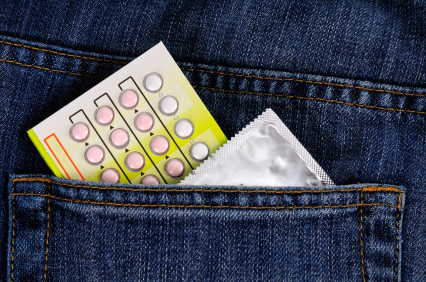 www.familiaysalud.es
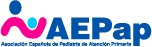 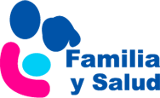 Otras formas de usar      AC hormonales
el anillo vaginal, que va liberando las hormonas en la vagina durante 3 semanas.
los parches dérmicos, que se pegan a la piel semanalmente.
Estos métodos tienen una seguridad y efectividad similar al anticonceptivo oral.
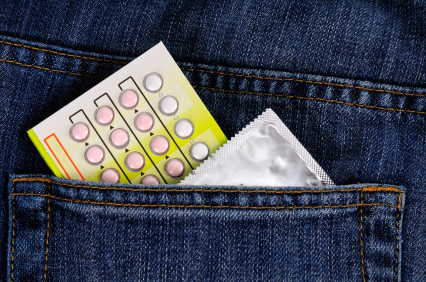 www.familiaysalud.es
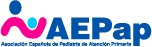 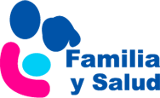 “Doble protección” / “doble método”
Uso combinado de métodos anticonceptivos, principalmente el preservativo por el varón y la píldora por la mujer. 
Se logra mayor protección frente a infecciones de trasmisión sexual y  mayor seguridad contraceptiva. 
Conlleva un aumento de la responsabilidad en la conducta sexual del varón (se comparten                  las medidas AC y de prevención de ITS                      por chicos y chicas).
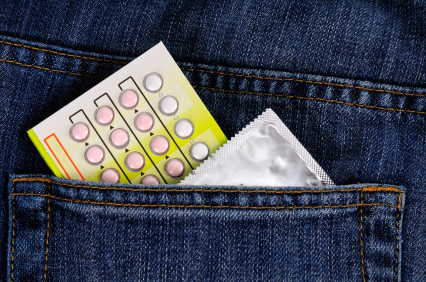 www.familiaysalud.es
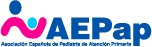 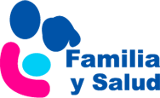 “Doble protección” / “doble método”
¿Quiénes y cuándo debe utilizarse la doble protección?
Aunque utilices AC hormonal, si vas a tener una relación con una nueva pareja o una relación esporádica es aconsejable utilizar además el preservativo.
Por su estilo de vida sexual, los jóvenes presentan generalmente más riesgo de contraer una        infección o un embarazo no deseado que         cualquier otro grupo de población.
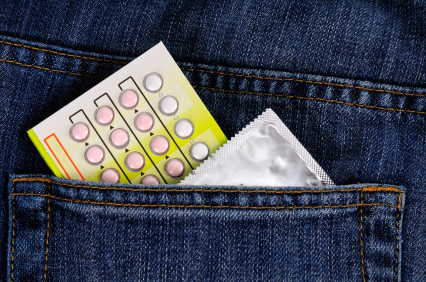 www.familiaysalud.es
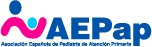 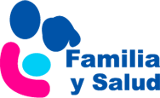 ¿Dónde puedo acudir para que me aconsejen sobre AC hormonal?
A tu pediatra o médico de familia o a los centros de planificación familiar y centros de atención a jóvenes. 
En chicas sanas, sin factores de riesgo y sin quejas ginecológicas, no hace falta realizar exploraciones pélvicas ni analítica. 
Solo se necesita realizar una buena historia clínica para descartar las condiciones que contraindican los AC hormonales y proporcionar un consejo pormenorizado sobre                 cómo usar el método. 
Conviene también tomar tensión arterial y peso.
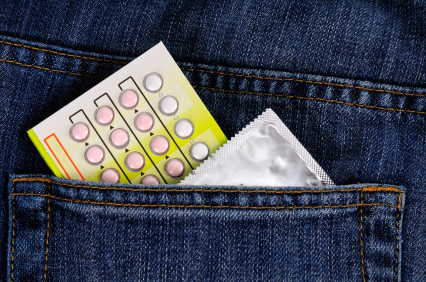 www.familiaysalud.es
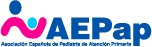 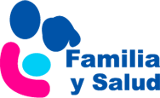 Paginas web  y teléfonos donde encontrar información sobre anticoncepción
www.anticonceptivoshoy.com/
http://enanticoncepcionvivetuvida.es
http://www.centrojoven.org/informacion
http://www.fpfe.org/centros-jovenes-de-anticoncepcion-y-sexualidad/
Línea Sex Joven: Ámbito Estatal (Federación de Planificación Familiar de España): 608 10 23 13. Para fines de semana (sábados y domingos de 10.00-22.00 h)
Sex-Inform (Fundación Sexpol): Consultorio online gratuito sobre sexualidad y temas afines.       http://www.sexpol.net/sex-inform/
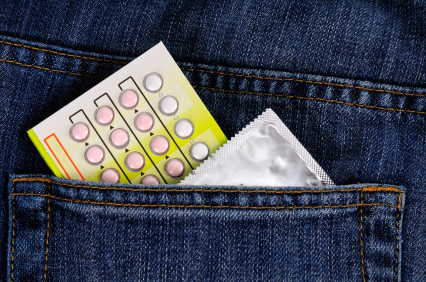 www.familiaysalud.es
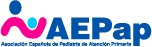